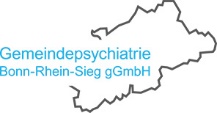 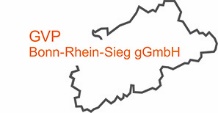 Мастерские GVP, регион Бонн-Рейн-Зиг(до, во время и «после» коронакризиса)
Ян-Филипп Буххайстер, бизнес-управление
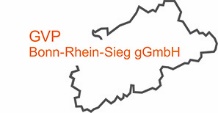 GVP – общественно-полезные мастерские Бонна
Место: 3 площадки
Содержание работы: мастерская для людей с инвалидностью (адаптация новичков, профессиональное обучение, сектор трудоустройства – внутренние и внешние процессы)
Цель: профессиональная реабилитация, участие в профессиональной жизни, выход на общий рынок труда
Целевая группа: люди с психическими нарушениями (определение финансирующей структуры в соответствии с «заявкой на реабилитацию»)
Финансирующие структуры: 	адаптация новичков/профобучение: страховая компания AfA, пенсионная страховая компания DRV
сектор трудоустройства: страховая ассоциация LVR
На данный момент около 500 человек с инвалидностью
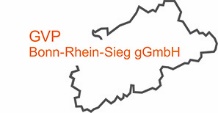 GVP – общественно-полезные мастерские Бонна
Адаптация новичков:
Продолжительность не более 3 месяцев
Анализ существующих компетенций, профессиональный анамнез
Выбор сферы квалификации
Максимальный объем: присутствие 35 часов в неделю (включая паузы)
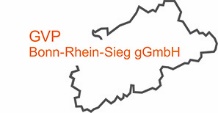 GVP – общественно-полезные мастерские Бонна
Сфера профессионального обучения:
Продолжительность не более 24 месяцев
Направление: профессиональное образование
Сферы квалификации:
Офис и логистика
Гастрономия и сервис
Монтаж и упаковка
Складская логистика
…на основе 7 различных планов обучения
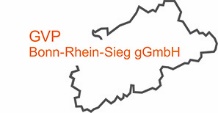 GVP – общественно-полезные мастерские Бонна
Сектор трудоустройства:
Участие в профессиональной жизни в рамках 17 (на данный момент) групп (доставка, ручная работа, электронная обработка данных, домашнее хозяйство, склад) 
Размер групп в диапазоне 14 – 24 участников
Обширный спектр сопровождающих трудовую деятельность мероприятий (английский язык, математика, немецкий язык, спорт, гуманитарные знания, обучение взрослых, креативность, и т. п.)
GVP – общественно-полезные мастерские Бонна
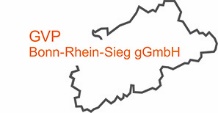 Марка и логотип мастерских GVP
Доставка. Монтаж. Складирование
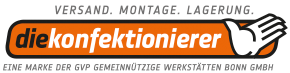 Доставка. Монтаж. Складирование
Производители готовых изделий
Марка GVP – общественно-полезные мастерские Бонна
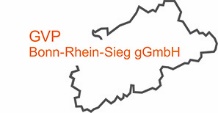 GVP – общественно-полезные мастерские Бонна
Имидж бренда GVP
ежегодно 300.000 посылок и 1.500.000 писем
8000 мест для паллет
Компании Wirtgen и Haribo, федеральные министерства, …
…от очень простых до очень сложных задач.
Больше информации в видеоролике по адресу: www.gvp-bonn.de
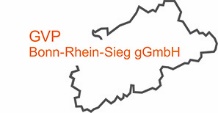 GVP – общественно-полезные мастерские Бонна
GVP во внешней среде:
Как профессиональная подготовка, так и сектор трудоустройства могут быть организованы и реализованы во внешней среде
На данный момент 7 человек из сектора профессиональной подготовки и 50 человек из сектора трудоустройства заняты у работодателей на внешнем рынке труда (= >10%, возрастающая тенденция!)
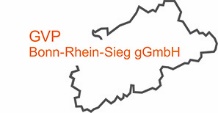 GVP – общественно-полезные мастерские Бонна
Мероприятия, осуществляемые в период коронавирусной пандемии
Концепция защиты от инфекции
Альтернативные способы проведения мероприятий
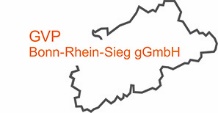 GVP – общественно-полезные мастерские Бонна
Концепция защиты от инфекции во время коронавирусной пандемии предусматривает, что
Лица с симптомами заболевания, такими как температура, кашель, чихание, насморк и т. п. не могут принимать участие в производственном процессе либо должны покинуть производственную площадку,
Как внутри, так и за пределами здания необходимо соблюдать минимальное расстояние по отношению к другим лицам размером в 1,5 м,
Необходимо соответствующим образом адаптировать рабочие места и рабочие процессы,
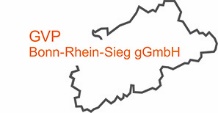 GVP – общественно-полезные мастерские Бонна
Лица с симптомами заболевания, такими как температура, кашель, чихание, насморк и т. п. не могут принимать участие в производственном процессе либо должны покинуть производственную площадку,
Как внутри, так и за пределами здания соблюдается минимальное расстояние по отношению к другим лицам размером в 1,5 м,
Соответствующим образом адаптируются рабочие места и рабочие процессы,
Поручни и дверные ручки на протяжении общих маршрутов движения и внутри санитарных помещений чистятся и дезинфицируются дважды в день внешней клининговой компанией,
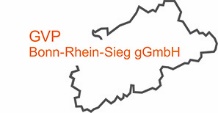 GVP – общественно-полезные мастерские Бонна
Рабочие помещения и офисы должны проветриваться один раз в час в течение нескольких минут - по возможности сквозным методом,
Маршруты внутреннего передвижения должны использоваться в соответствии с разметкой (часто по принципу улицы с односторонним движением и по эвакуационной лестнице),
При встречном движении необходимо соблюдать дистанцию (или ожидать стоя на обозначенных местах),
Использование лифтов ограничено двумя лицами, а места, на которых они должны стоять, обозначены соответствующим образом,
Выдача еды в столовой и ее помещениях происходит в ограниченном режиме. Осуществляется бесконтактная передача еды в виде упакованных обедов, 
Внешние лица должны регистрироваться у ответственного сотрудника перед входом на территорию мастерских GVP.
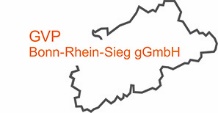 GVP – общественно-полезные мастерские Бонна
Альтернативные мероприятия в ходе изоляции, вызванной коронакризисом:

Телефонная психосоциальная поддержка и образовательная помощь :
	GVP ежедневно контактирует со всеми участниками программ адаптации новичков и профессионального обучения. Продолжение профессионального обучения происходит в рамках ежедневных телефонных звонков участникам программ адаптации новичков и профессионального обучения. 
Онлайн-контакт:
	С некоторыми из участников программ адаптации новичков и профессионального обучения, которые ограниченно доступны для телефонных контактов, мы также поддерживаем связь по электронной почте. И здесь целью является как психосоциальная поддержка, так и предоставление материалов для профессионального обучения.
Поддержка на дому:
	 Сотрудники GVP предлагают (при соблюдении необходимых правил дистанцирования) посещать клиентов на дому с целью их сопровождения в кризисных ситуациях и инициирования необходимой помощи
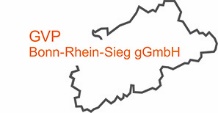 GVP – общественно-полезные мастерские Бонна
GVP на вынос!
	С первой недели запрета на посещение мастерских специально назначенная редакционная команда GVP всем клиентам программ адаптации новичков и профессионального образования регулярно рассылает «Профилактический набор» ("G-ute V-orsorge P-aket") в бумажном виде. 
Вебинары по теме профессиональной подготовки:
	С помощью программного обеспечения для видеоконференций, совместимого с защитой данных, мы уже несколько недель проводим вебинары по темам адаптации новичков и профессионального обучения. Таким образом, система группового обучения, которая регулярно практиковалась во времена, предшествовавшие запрету на посещение мастерских, может быть продолжена.
Использование облака
	В секторе профессионального обучения и в секторе трудоустройства для участников доступно облако, принадлежащее предприятию, выполняющее роль платформы для обмена информацией. Цель состоит в том, чтобы сделать доступными более объемные пакеты данных из учебной программы сектора профессионального обучения, а также пакеты данных сопутствующих мероприятий.
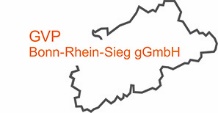 GVP – общественно-полезные мастерские Бонна
Сопроводительные меры
	Облако можно использовать для предоставления контента учебных курсов. Благодаря редакционной подготовке содержания курсов лекторами, стало возможным самостоятельное обучение. При необходимости содержание курса можно отредактировать по телефону в беседе с техническим руководством или позже лично в общении с преподавателями курса.
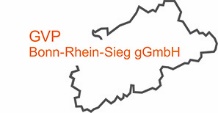 GVP – общественно-полезные мастерские Бонна
Текущая ситуация:
Почти все люди с инвалидностью вернулись.
Исключения: 
Лица, которые «еще» отказываются возвращаться (принцип добровольности)
Лица, которые не в состоянии соблюдать правила гигиены и дистанцирования
Почти все клиенты вернулись (медленное восстановление)
Финансирующие организации и политики обеспечивают сохранение ставок по компенсации затрат и оклады людей с инвалидностью
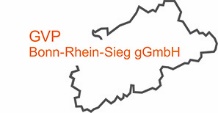 GVP – общественно-полезные мастерские Бонна
Текущая ситуация:
Масштаб последующего ущерба невозможно предугадать (количество клиентов, контрактные клиенты, поведение финансирующих структур, и т. д.)
…однако мы удовлетворены тем фактом, что мы справляемся с по-настоящему тяжелыми вызовами!
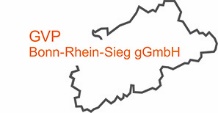 GVP – общественно-полезные мастерские Бонна
Сердечно благодарю за Ваше внимание!